Источники света. Распространение света
Заполните пропуски в определении
Свет – это ……………… излучение, но лишь …..     ……. …….,
воспринимаемая ………..
Составьте кластер
Источники света
Определите вид источника света
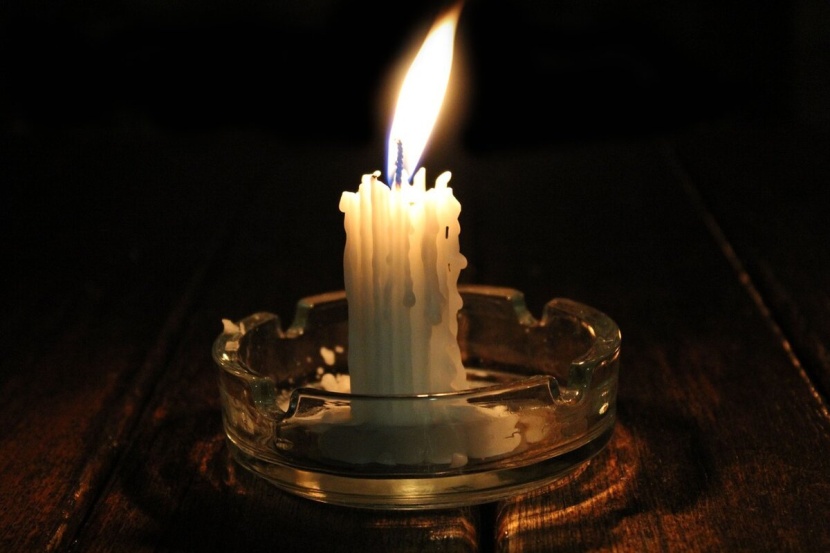 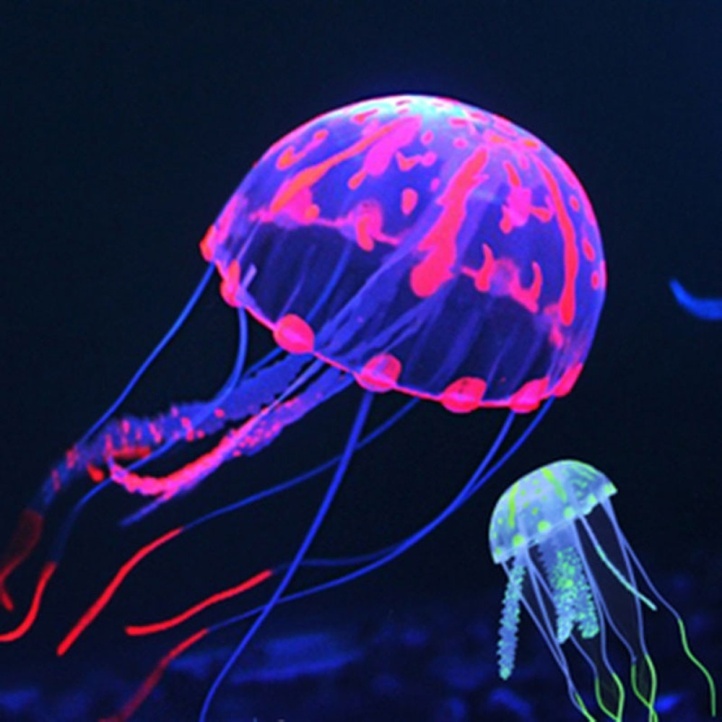 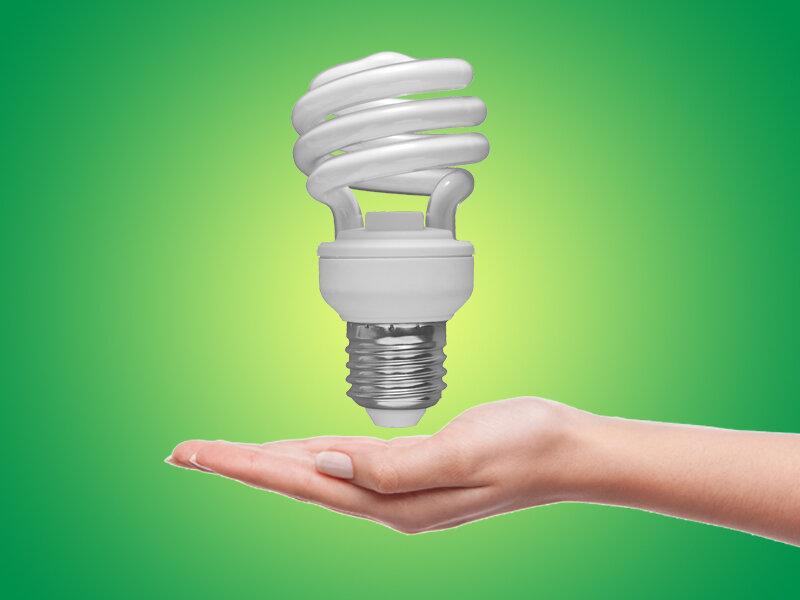 Определите на картинках понятие и найдите их определения
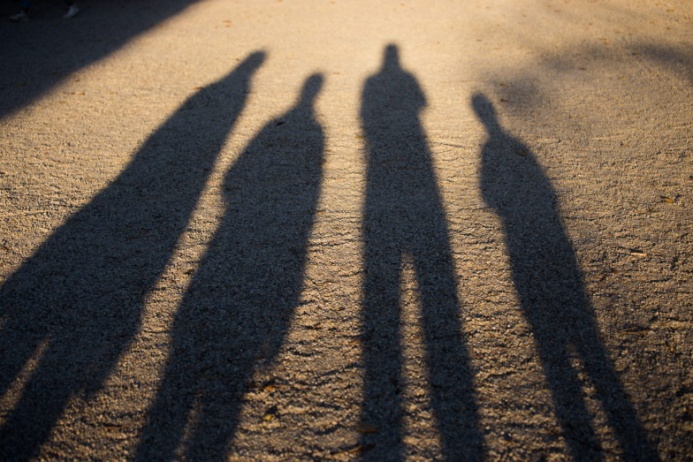 2
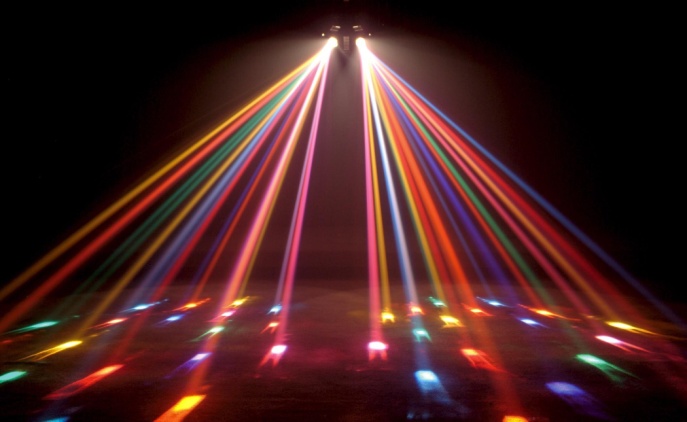 1
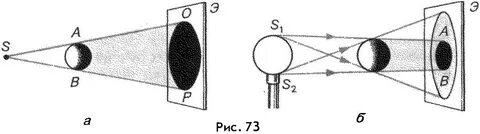 3
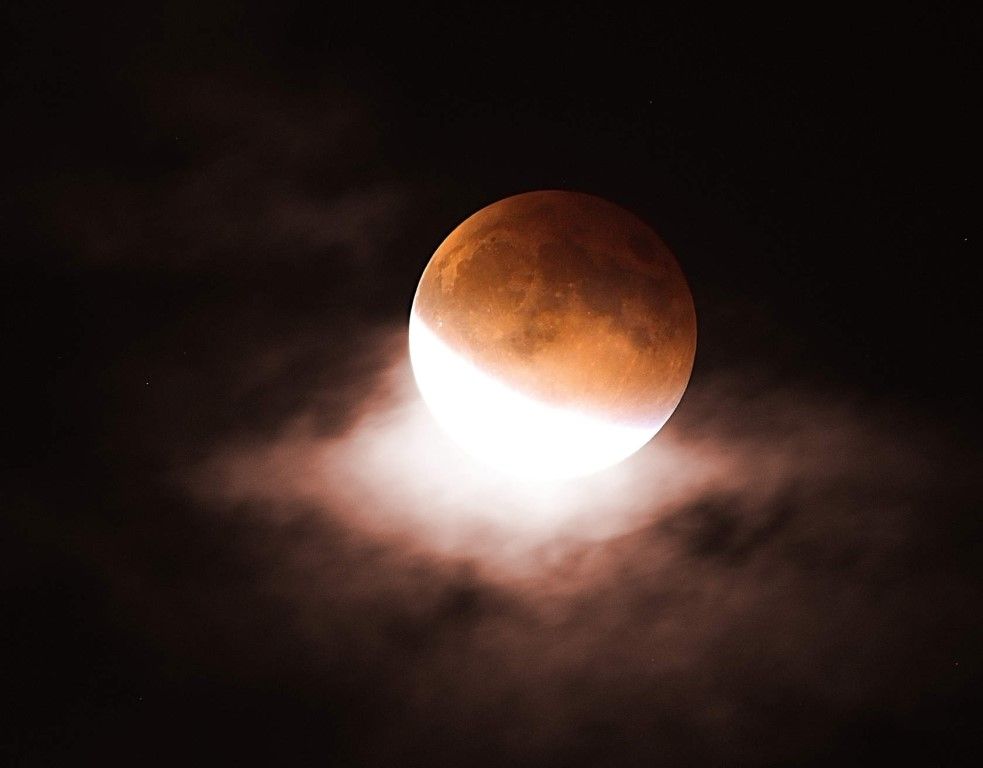 4
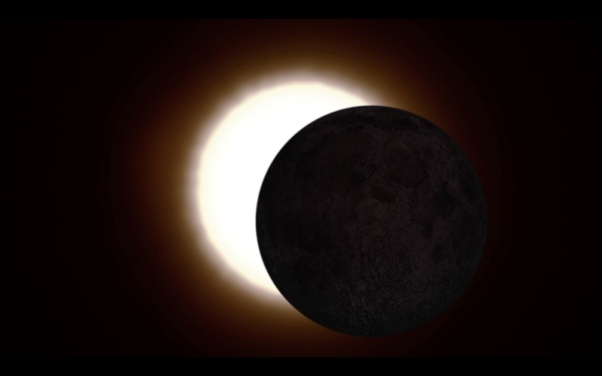 5
Домашнее задание
1.п.63 (вопросы) (обязательно)
2.Упр.44 (1,3)
3.Составить кроссворд по теме Источники света. Распространение света.
На выбор 2 или 3.